THE KININGDEM OF DARKNES
By Cissy
ONC  UPON A TIME THERE WAS A EVOL KING HOWS NAME WAS SEMBORIO HE HAD A PET DRAGON. WHO COULD SPEAK. ONE DARK NIGHT THE DRAGON WENT CRAZY. AND WOULD NOT LISTEN TO SEMBORIO.
THE DRAGON STARTED TO GO TO THE VILLAGE 
THE PEOPLE WERE FRIGHTED BY THE BIG DRAGON
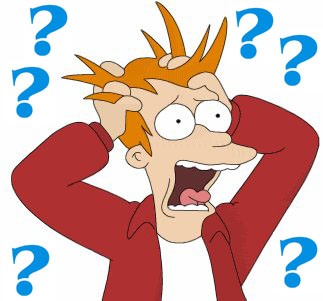 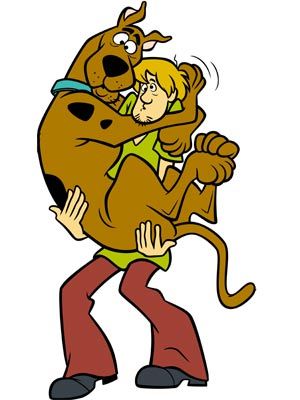 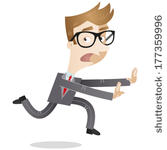 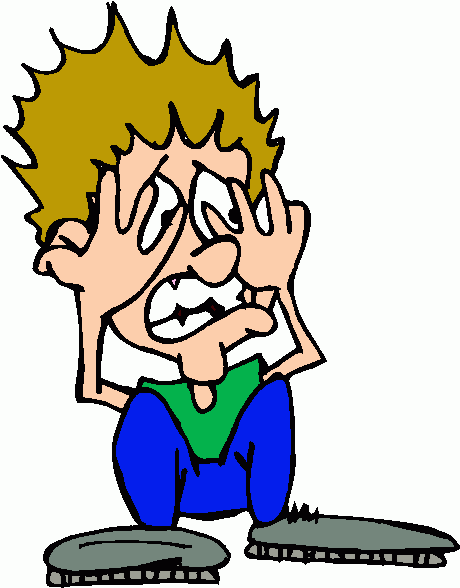 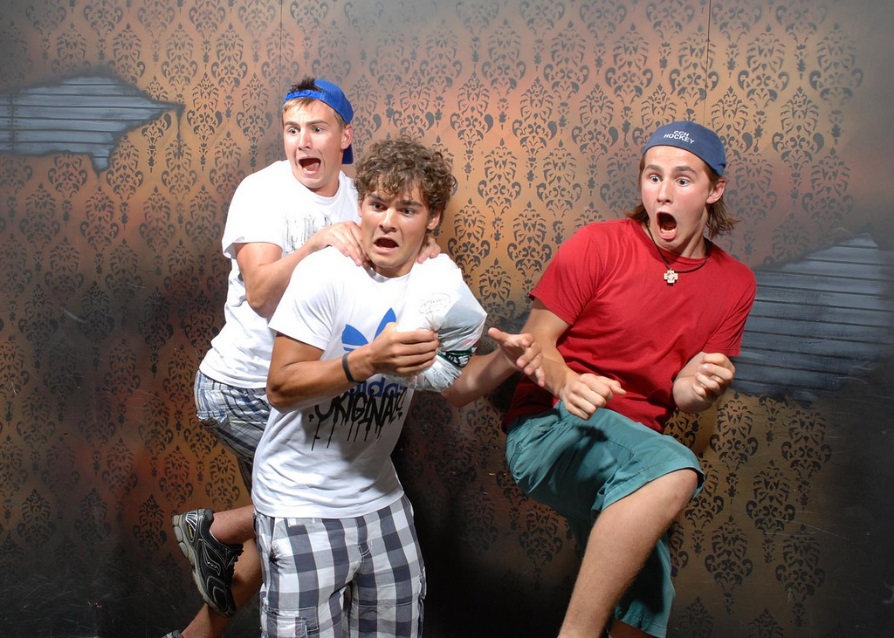 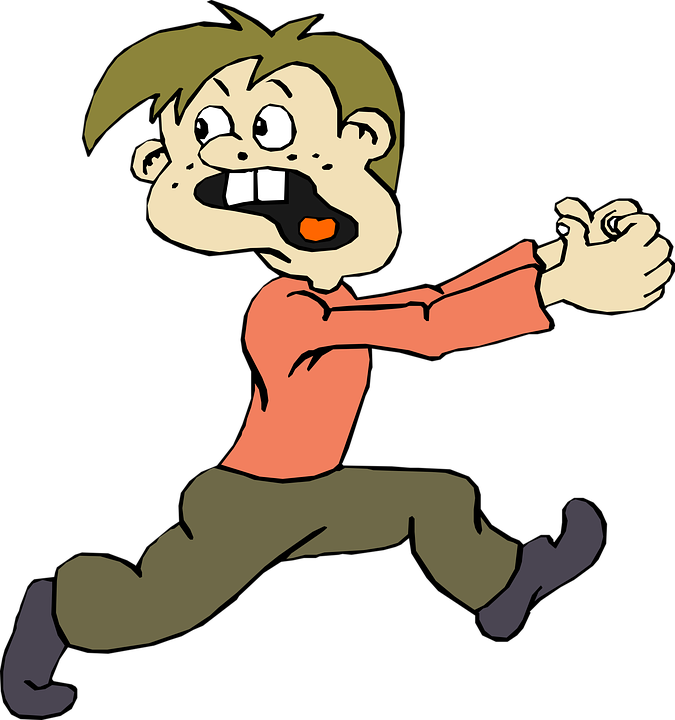 Does the king stand back
Does the king try to capture the dragon
The king stands back you survived

You win!!!!
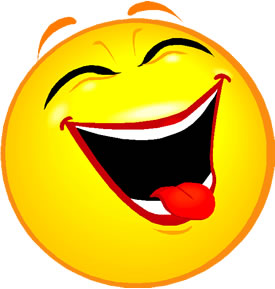 You lost!!!!
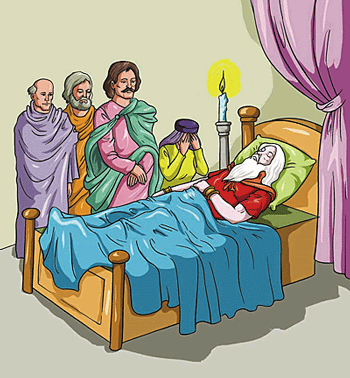